The missing ring!
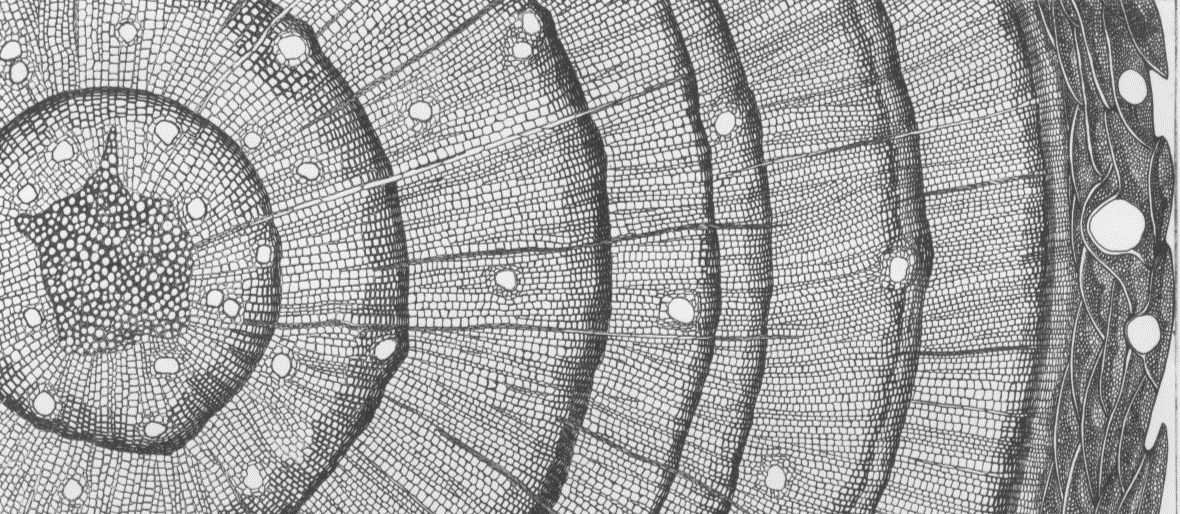 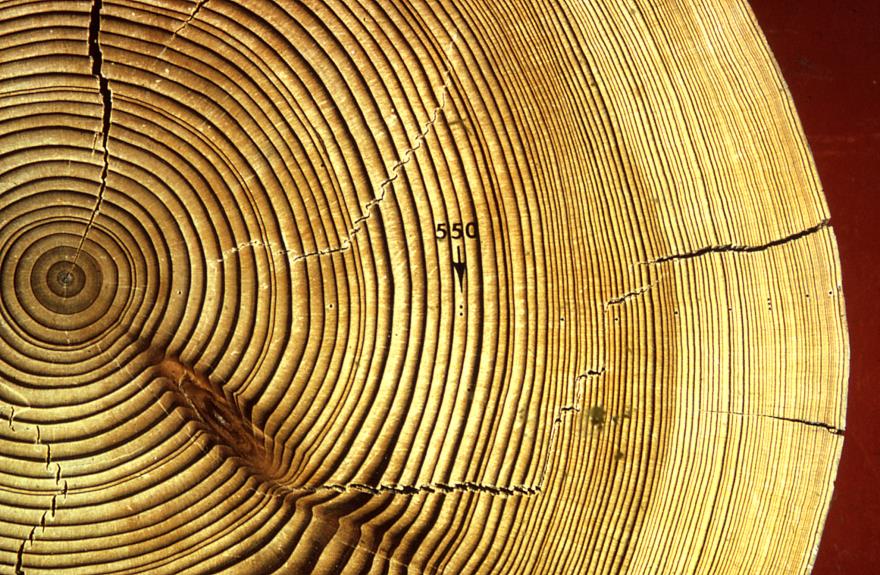 [Speaker Notes: Who’s in the class – their link to dendro
Slides on]
Not just ring counting anymore
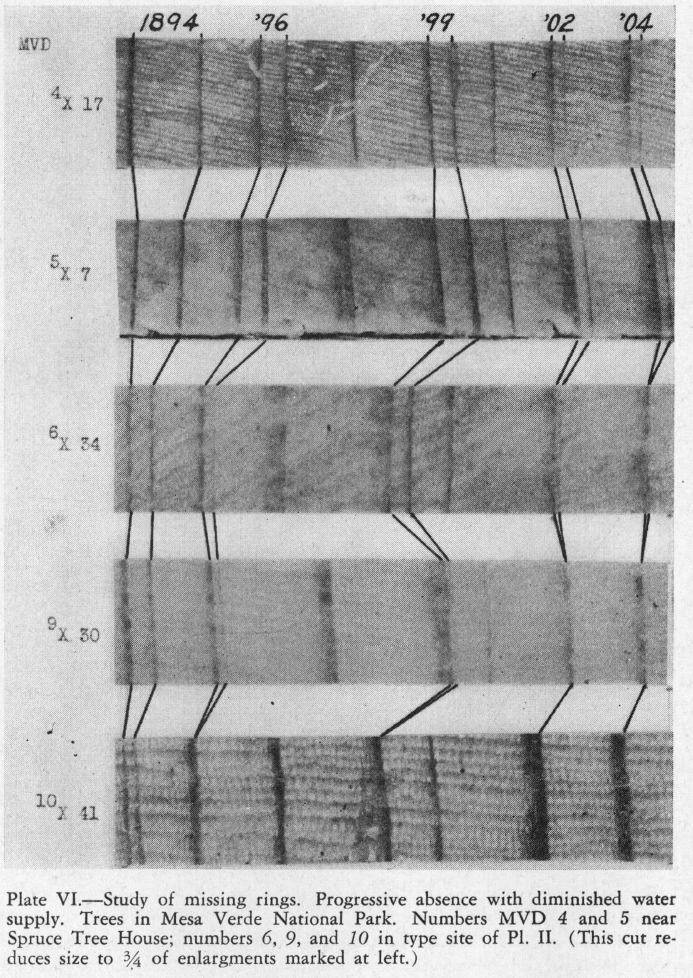 Locally absent rings
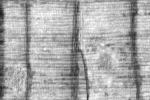 Four missing rings from 1893 – 1905!